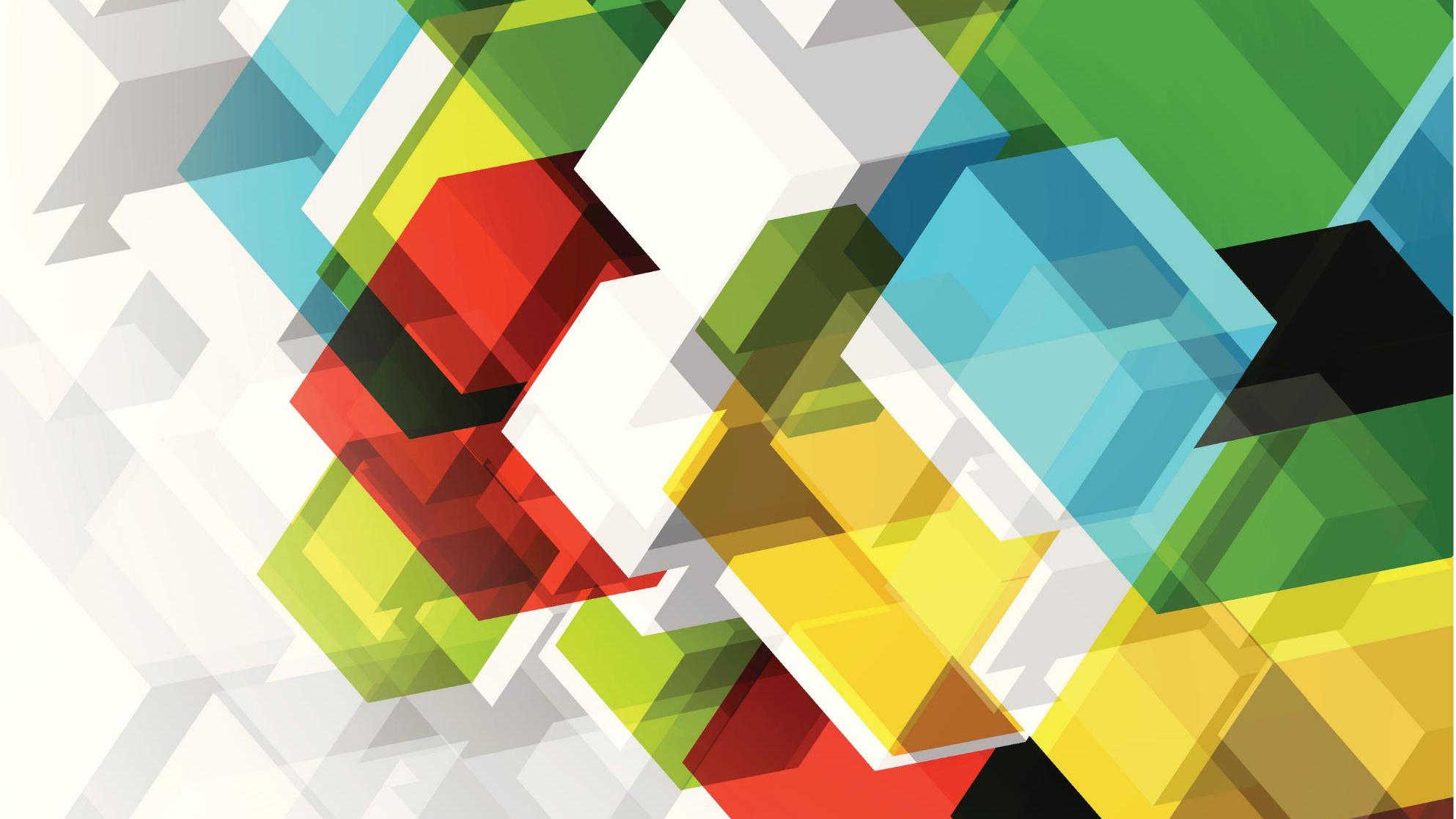 Regolamento SCUOLA DELL’INFANZIA
ORARI DI ENTRATA E USCITA
L’orario della Scuola dell’Infanzia è previsto dalle ore 8.15 alle 16.15, per non creare assembramento i bambini entreranno e usciranno scaglionati per fasce di età:
ENTRATA                                                            USCITA
   - 5 anni  dalle ore 8.15 alle ore 8.30              dalle 15.30 alle 15.45
   - 4 anni dalle ore 8.30 alle ore 8.45               dalle 15.45 alle 16.00
   - 3 anni dalle ore 8.45 alle ore 9.00               dalle 16.00 alle 16.15

L’uscita anticipata o l’entrata posticipata verrà autorizzata solo per motivi familiari o per visite mediche, con relativa compilazione del modulo.
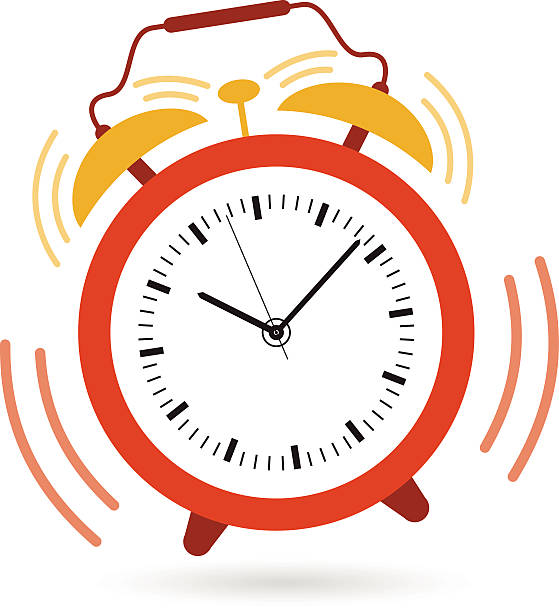 12/10/2020
IL FONDAMENTALE RUOLO DEI GENITORI
I GENITORI COLLABORANO CON LA SCUOLA  AIUTANDO I PROPRI FIGLI A COMPRENDERE L’IMPORTANZA DEL RISPETTO DELLE  NORME STABILITE NEL  REGOLAMENTO DELLA SCUOLA:

Rispetto degli orari.

Avere un comportamento educato e rispettoso nei confronti dei docenti, del personale non docente e dei propri compagni.

Si chiede il massimo rispetto del materiale collettivo della scuola.

Leggere quotidianamente gli avvisi esposti in bacheca o sul sito della scuola.
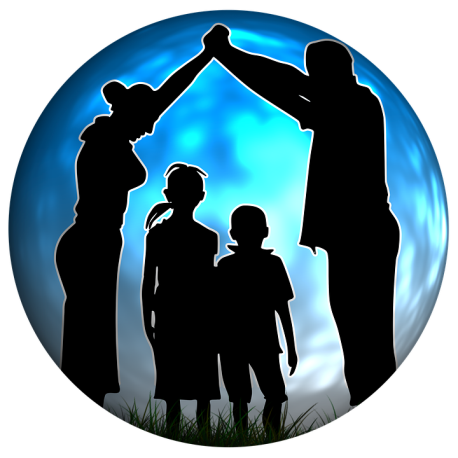 12/10/2020
COSA DEVO PORTARE
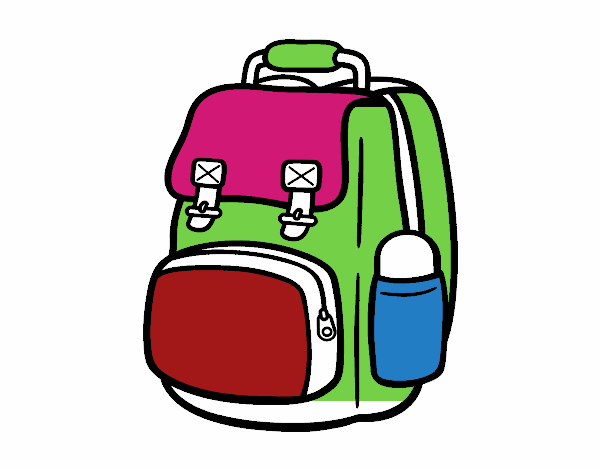 I bambini sono tenuti a portare :

Uno zaino/sacchetto con il cambio completo e contrassegnato dal proprio nome. Questo materiale andrà riposto nell’armadietto in una apposita busta di plastica.

I bambini sono obbligati a indossare le pantofole. Le scarpe andranno riposte nell’armadietto all’interno di una busta di plastica.

Una borraccia, che verrà portata giornalmente e riportata a casa per essere igienizzata.
12/10/2020
ENTRO A SCUOLA E…
Prima di entrare a scuola mi misurano la febbre con mamma/papà.

I miei genitori o i delegai devono sempre indossare la mascherina chirurgica.

Alla Scuola dell’Infanzia non è obbligatorio, tra i bambini, il distanziamento e la mascherina.

Igienizzo le mani prima di entrare in classe e ogni volta che si rende necessario.

Gioco e svolgo attività solo con compagni di classe e nelle spazi a nostra disposizione.
12/10/2020
NON SI PUO’ MANDARE A SCUOLA IL PROPRIO FIGLIO/A
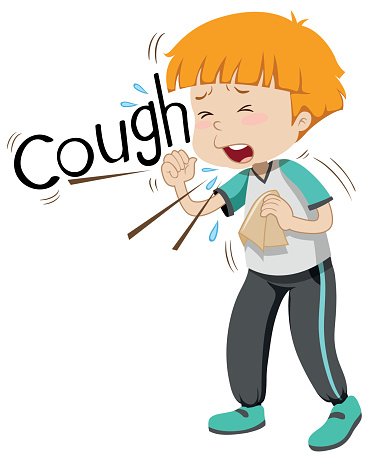 In caso di febbre ( anche minima)  
Tosse e raffreddore
Dissenteria
O se negli ultimi giorni il bambino/a è entrato in contatto con un malato COVID o con persone in isolamento precauzionale
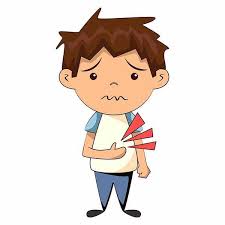 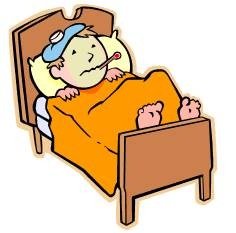 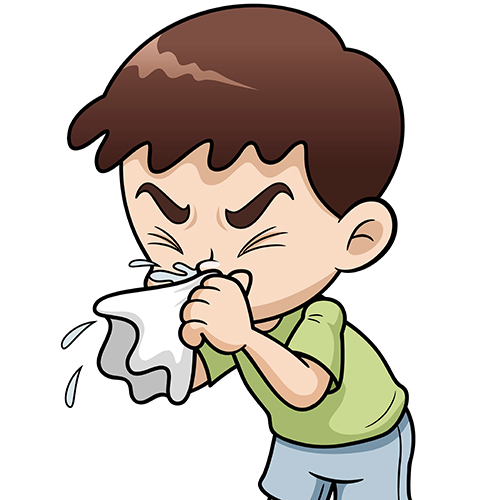 12/10/2020
COSA SUCCEDE SE UN BAMBINO STA MALE A SCUOLA
Se presenta sintomi compatibili col COVID ( febbre, tosse, raffreddore, dissenteria) sarà isolato in un apposito spazio e sarà fatto venire a prendere dalla famiglia.


La famiglia dovrà contattare il proprio pediatra che valuterà la situazione.


 In caso di allontanamento il bambino potrà rientrare a scuola solo con il certificato medico
12/10/2020
COSA FARE SE IL PROPRIO FIGLIO SI SENTE MALE A CASA
La famiglia deve comunicare alla scuola l’assenza per motivi di salute. 


Se presenta sintomi compatibili con il COVID ( febbre, tosse, raffreddore, dissenteria) la famiglia dovrà rivolgersi al medico che valuterà la situazione.

Dopo il periodo d’assenza il bambino/a dovrà rientrare compilando l’auto certificazione.
12/10/2020